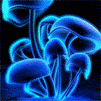 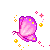 Ô CHỮ BÍ MẬT
T
R
Ồ
N
G
C
Â
Y
8 CHỮ CÁI
Một việc làm đơn giản nhưng góp phần bảo vệ môi trường xanh, sạch , đẹp và bầu không khí trong lành?
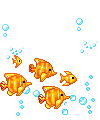 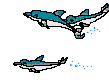 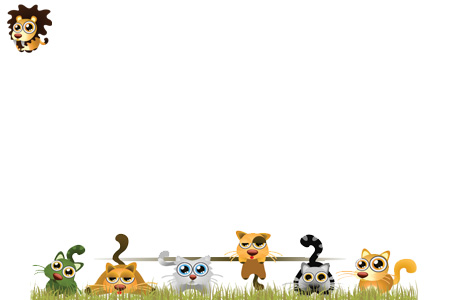 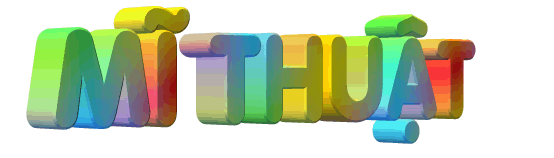 Bài 3
Tranh vẽ hoạt động vì cộng đồng
2 TiẾT
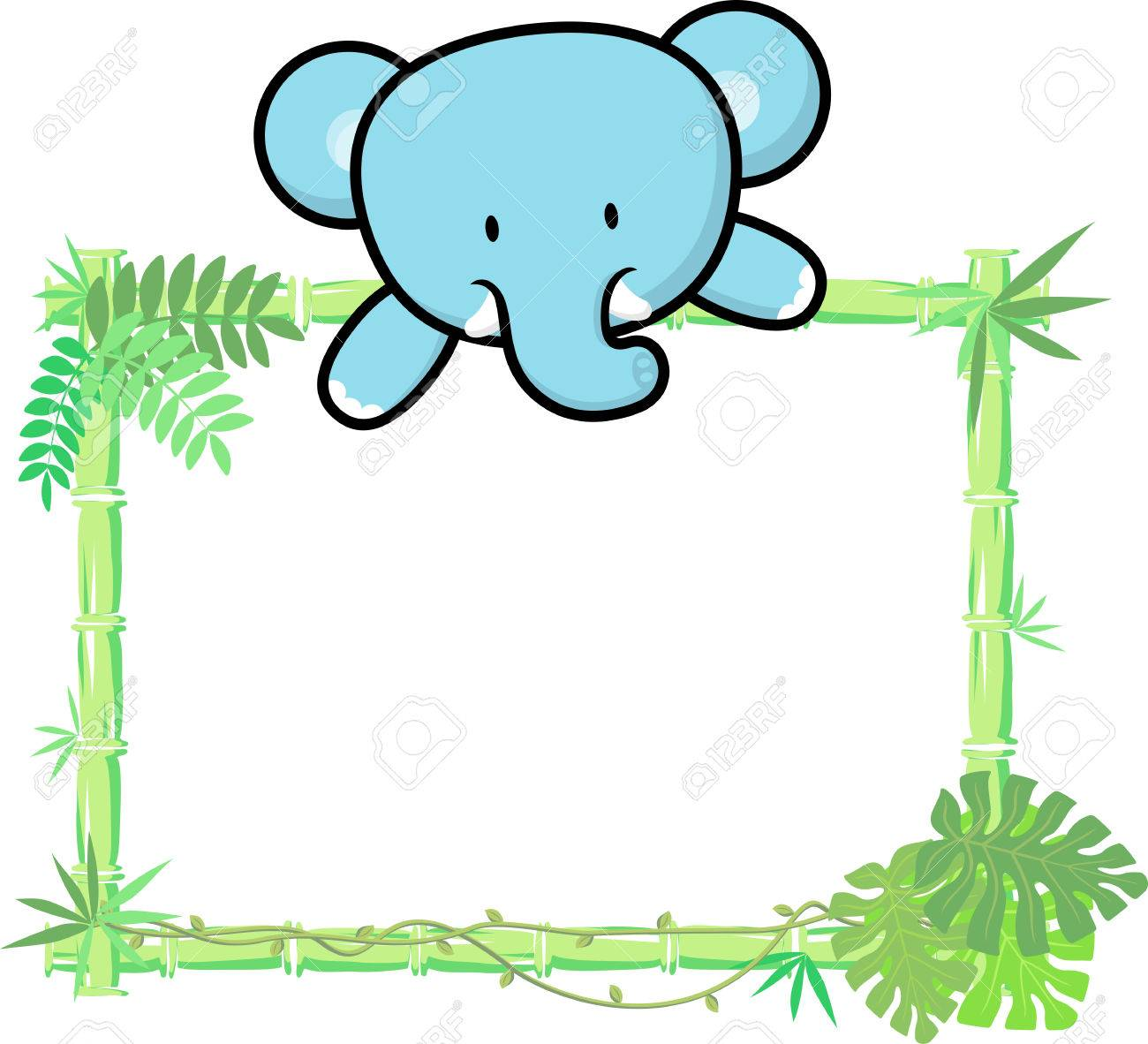 MỤC TIÊU
- Nêu được cách vẽ tranh về hoạt động xã hội của con người. 
- Vẽ được bức tranh về hoạt động vì cộng đồng và chỉ ra được sư hài hòa của các yếu tố tạo hình trong tranh.
- Chia sẻ được cảm nhận về giá trị và ý nghĩa của các hoạt động vì cộng đồng trong cuộc sống.
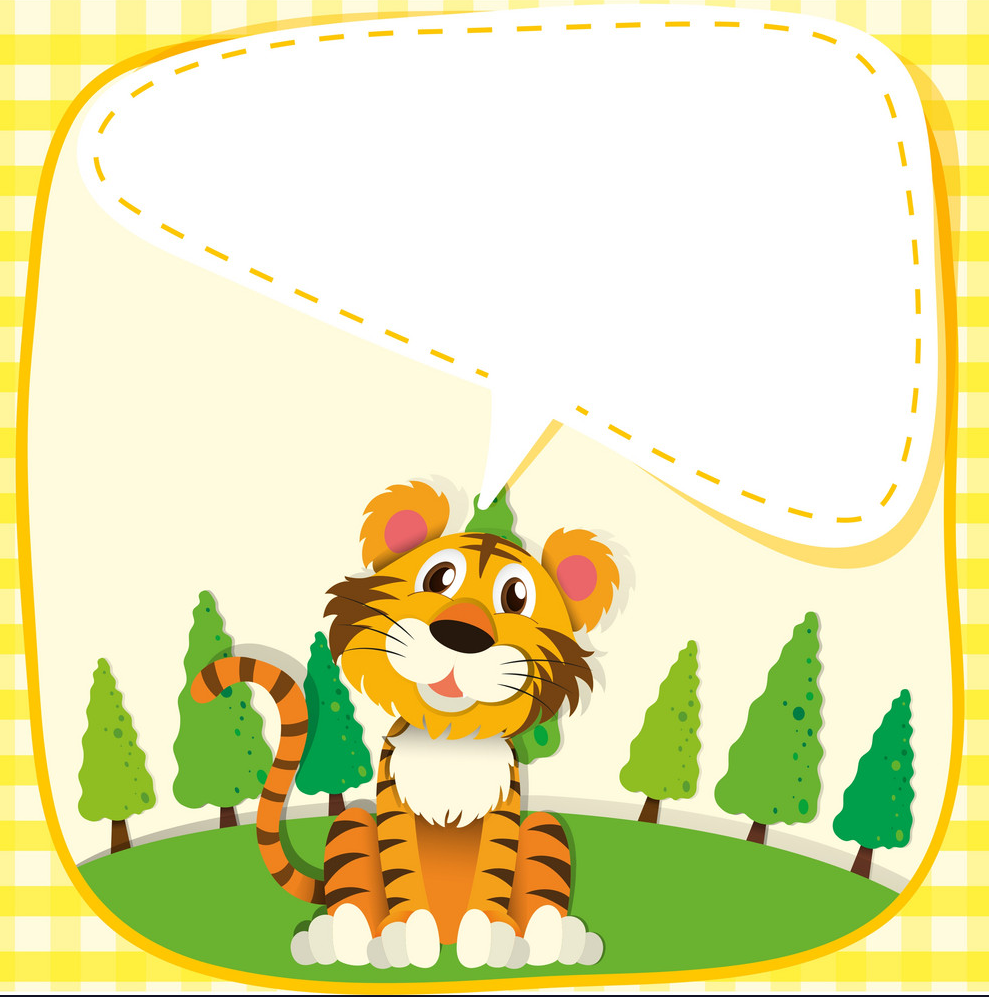 Chuẩn bị:
Sách học mĩ thuật lớp 4; 
Vở tập vẽ; giấy bìa; giấy thủ công; hồ dán; Màu vẽ;
 Bút chì; Tẩy.
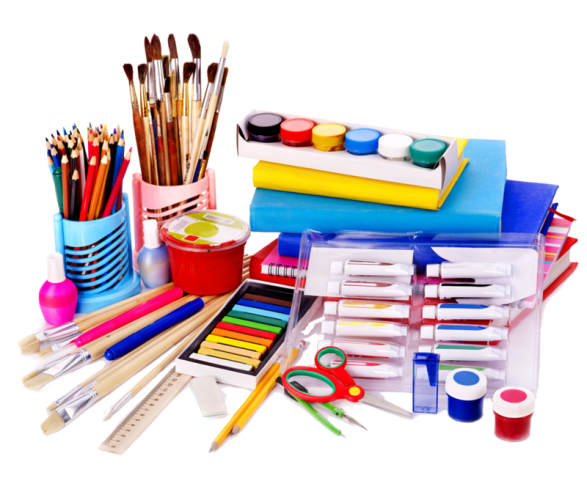 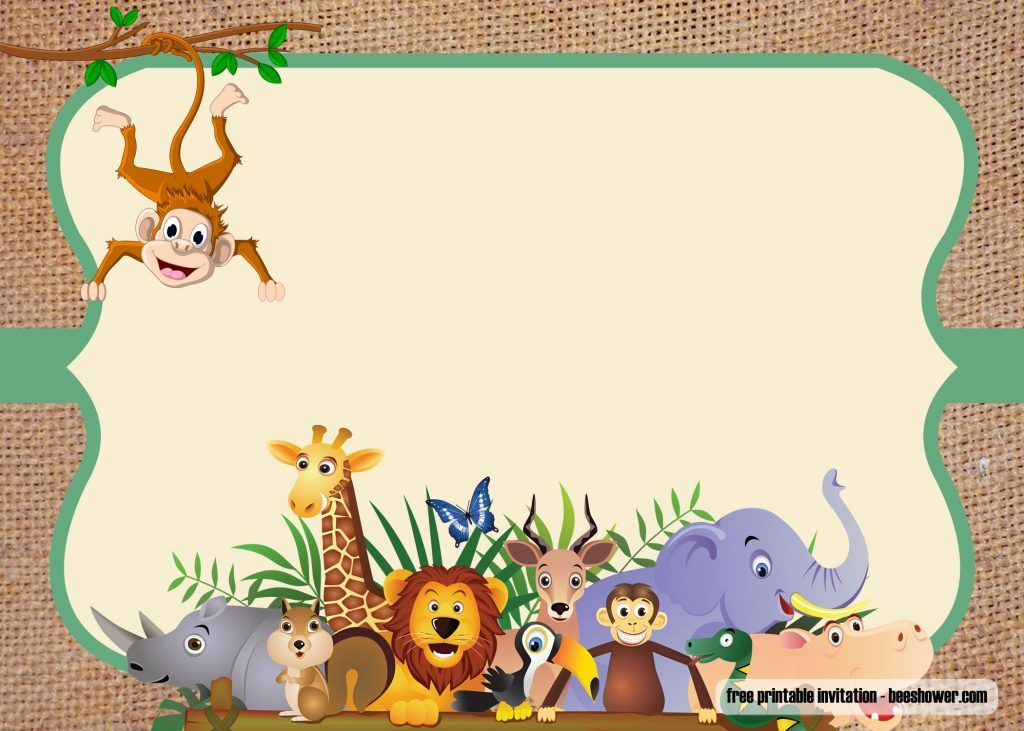 HOẠT ĐỘNG 1: KHÁM PHÁ
 Khám phá các hoạt động vì cộng đồng
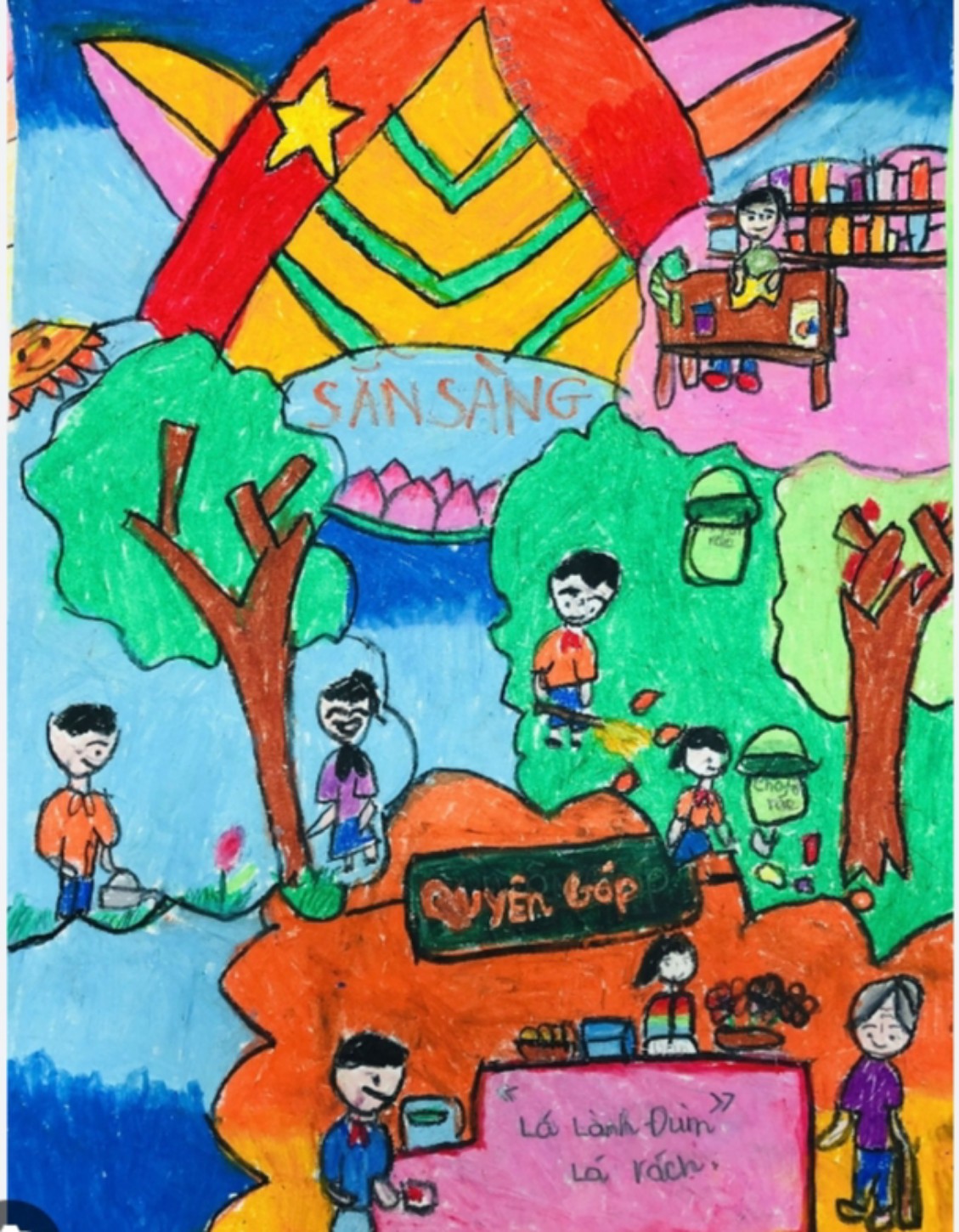 Quan sát hoặc nhớ lại các hoạt động vì cộng đồng.
Trong tranh có những nội dung gì?
Hãy chia sẻ những điều em biết về những hoạt động cộng đồng ?
Mời các em cùng quan sát
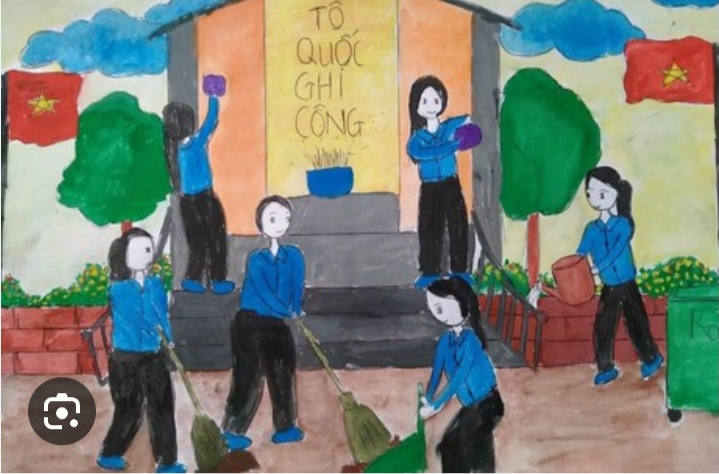 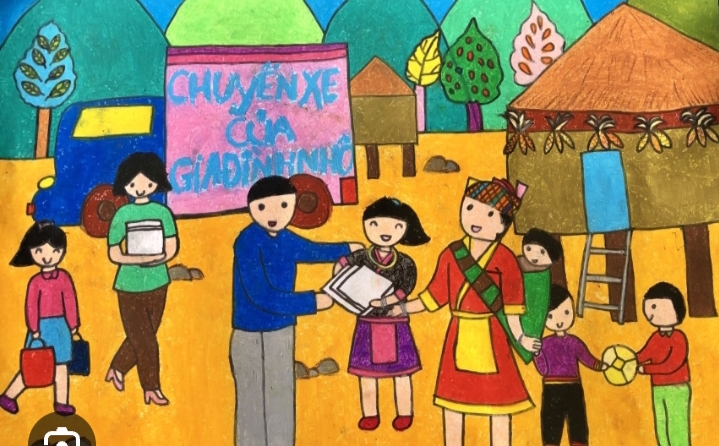 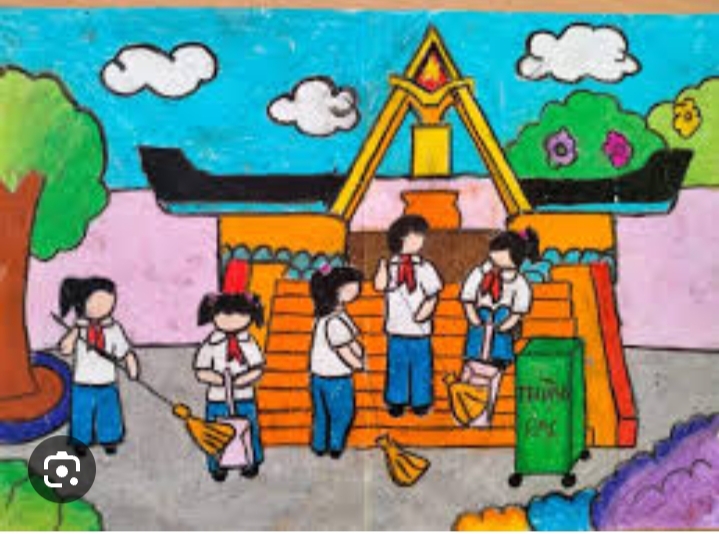 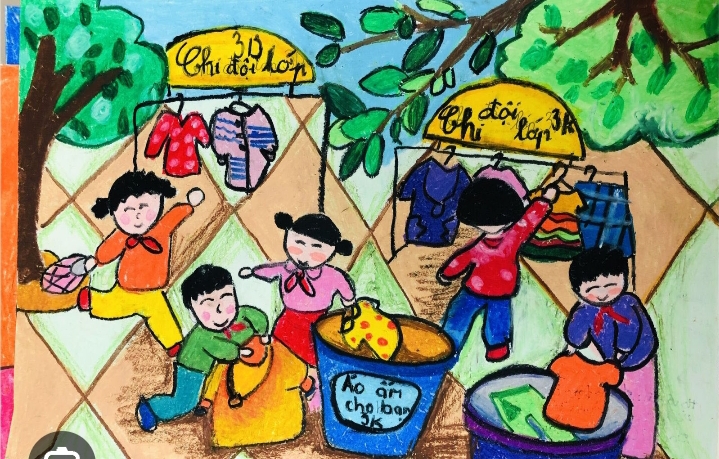 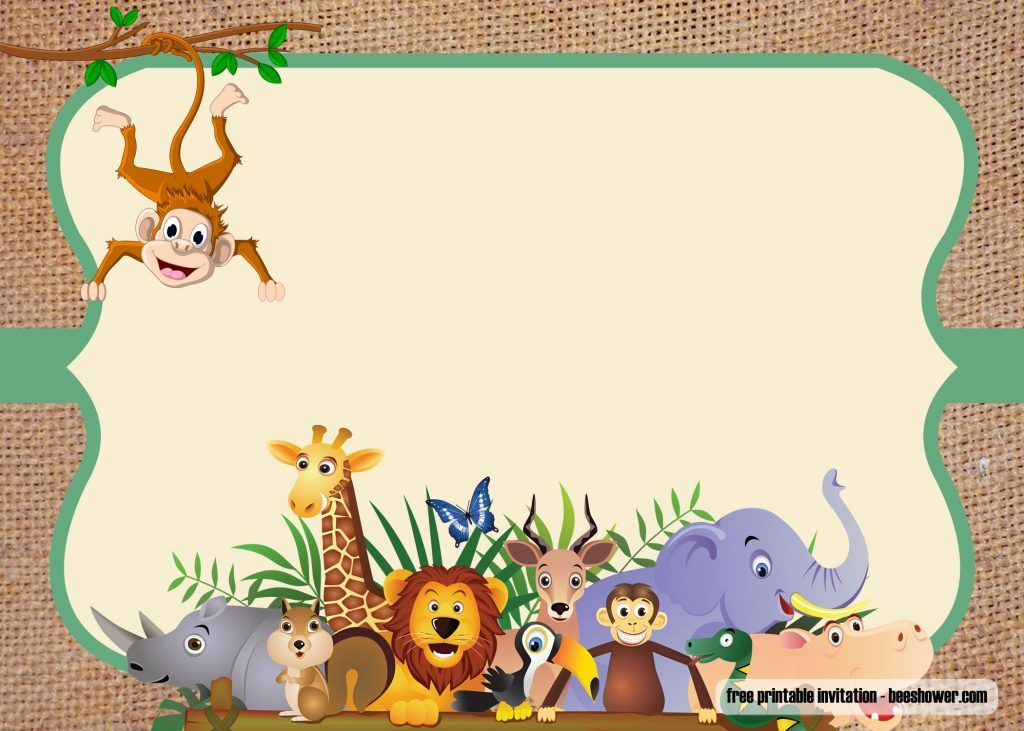 HOẠT ĐỘNG 2: KIẾN TẠO KIẾN THỨC KĨ NĂNG
 Cách vẽ tranh hoạt động vì cộng đồng
Chúng mình thử đoán xem!
Vẽ màu cho cảnh vật, hoàn thiện bài vẽ.
Vẽ màu cho các nhân vật
B
A
Vẽ các nhân vật thể hiện hoạt động, vẽ cảnh phù hợp.
C
Hãy sắp xếp các bước vẽ tranh theo đúng trình tự.
Chúng mình cùng quan sát cô giáo vẽ mẫu trên bảng nhé!
TRANH THAM KHẢO
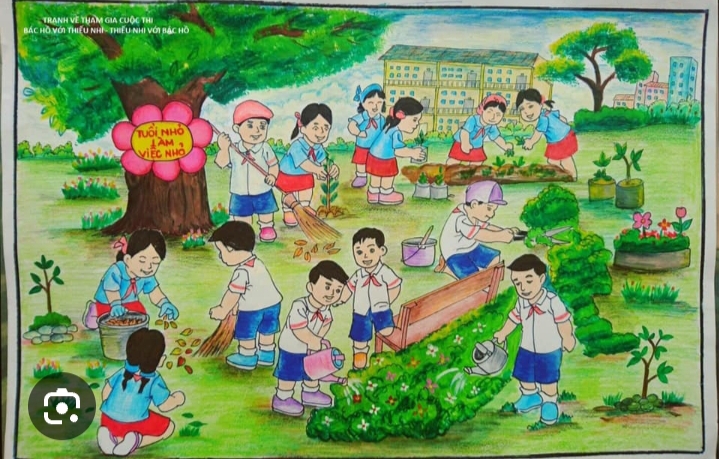 TRANH THAM KHẢO
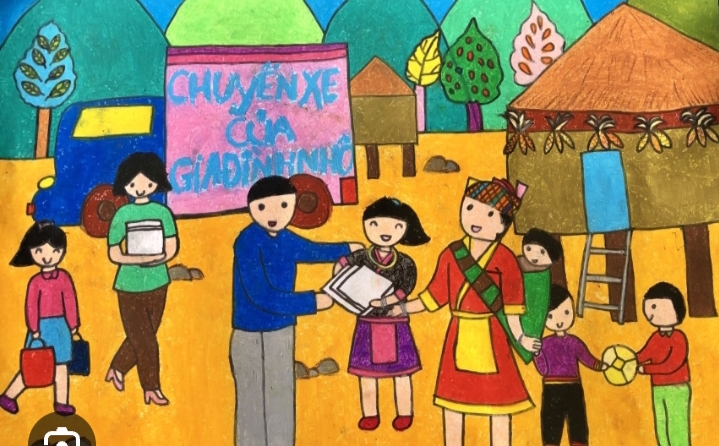 TRANH THAM KHẢO
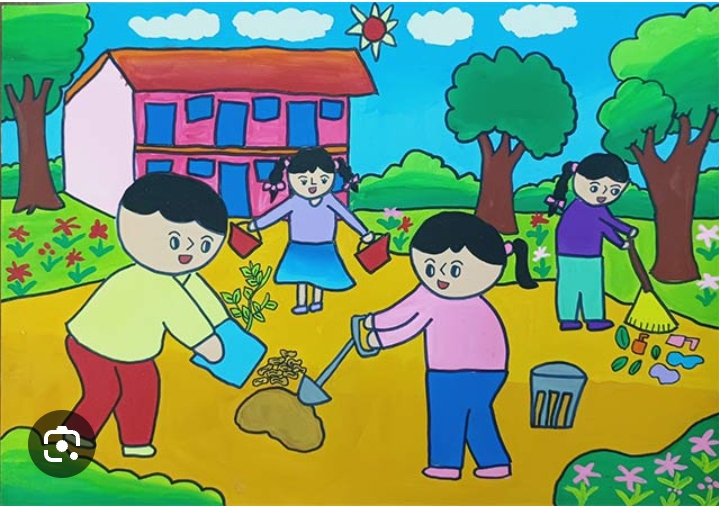 TRANH THAM KHẢO
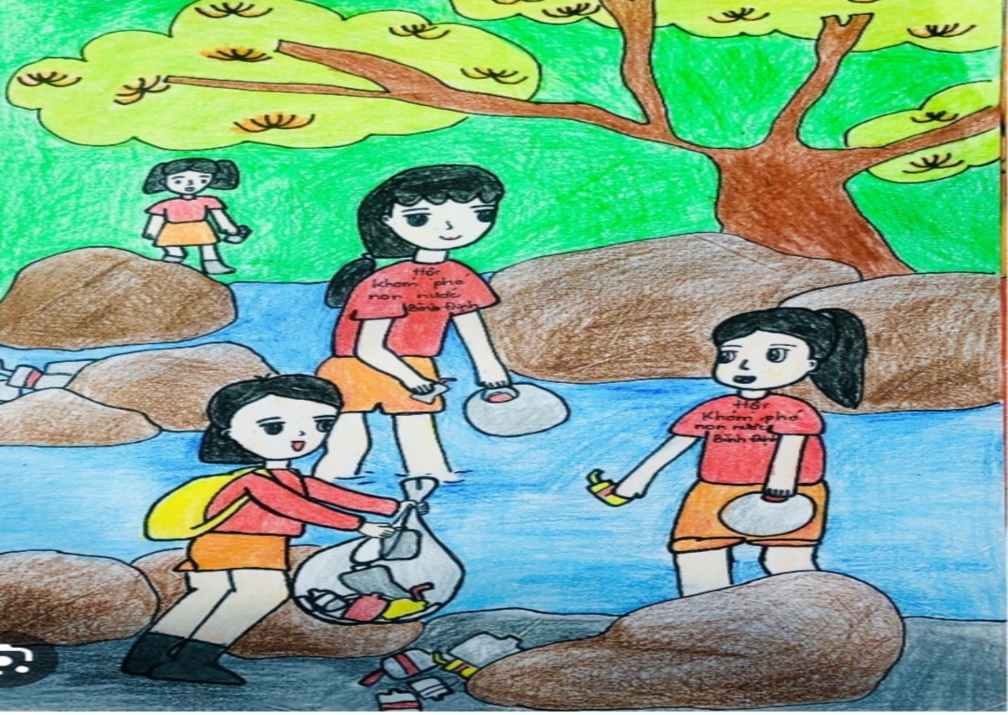 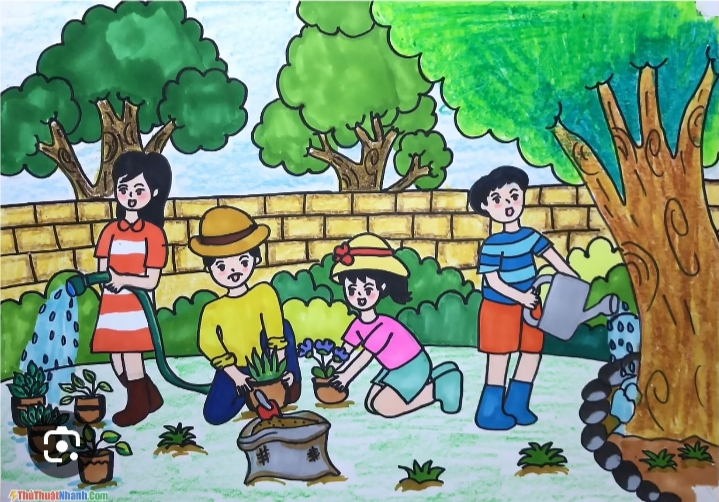 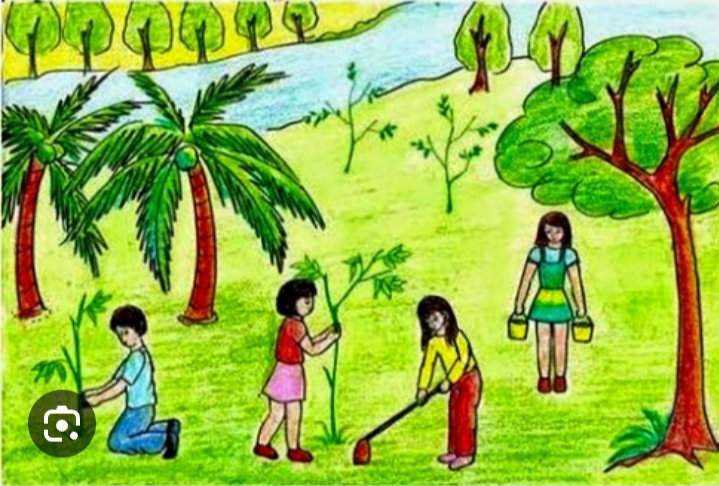 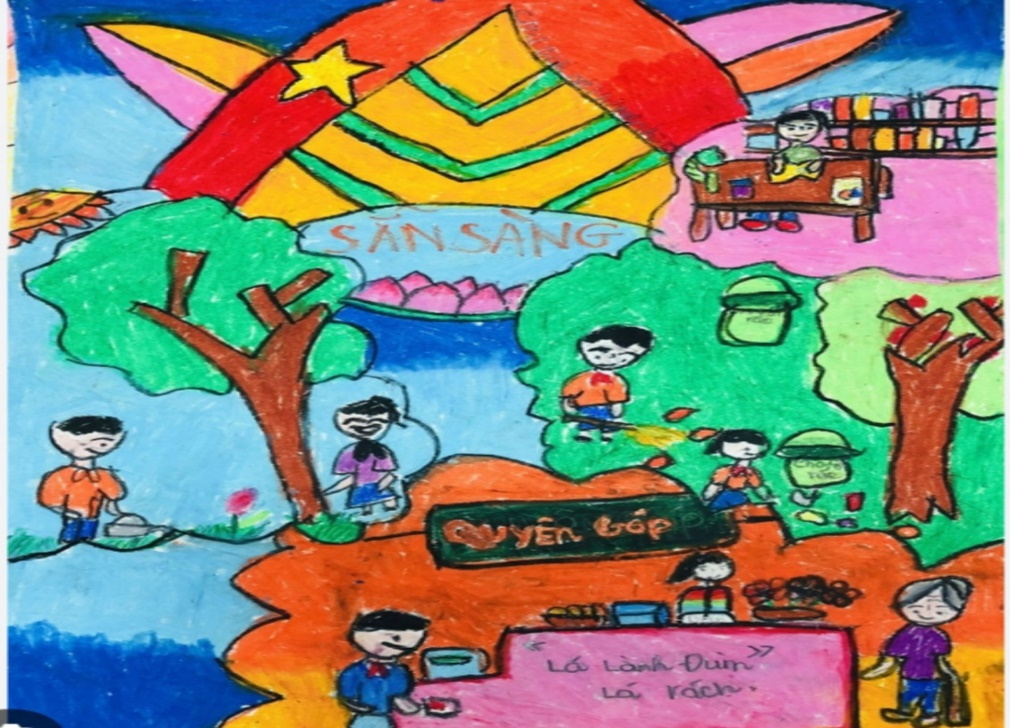 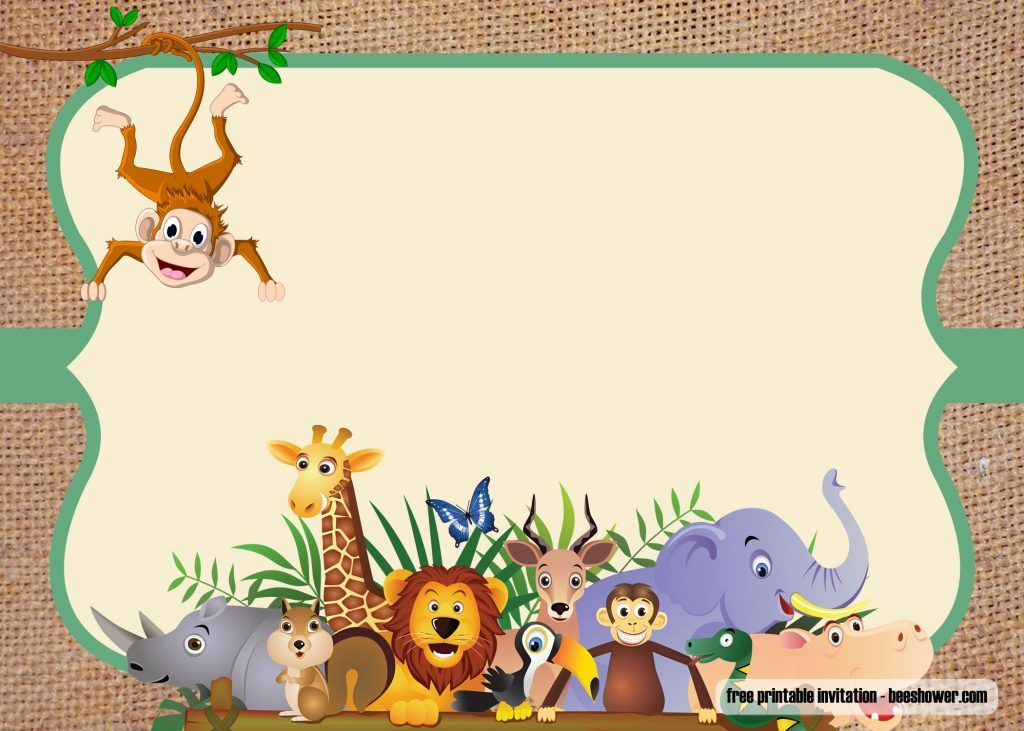 HOẠT ĐỘNG 3: LUYỆN TẬP- SÁNG TẠO
 Vẽ tranh về hoạt động vì cộng đồng
- Em hãy thực hành một bài vẽ về hoạt động vì cộng đồng theo ý thích.
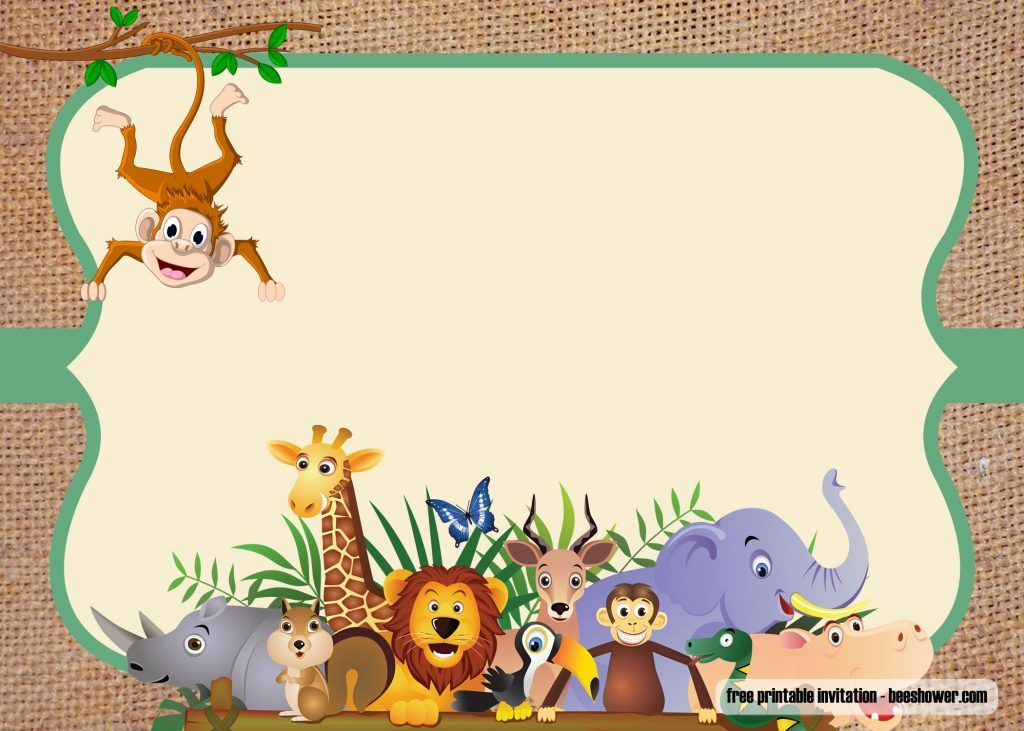 HOẠT ĐỘNG 4: PHÂN TÍCH - ĐÁNH GIÁ
Trưng bày sản phẩm và chia sẻ.
 Em hãy chia sẻ sản phẩm của mình cho các bạn cùng xem nhé!
HOẠT ĐỘNG 5: VẬN DỤNG – PHÁT TRIỂN
Giới thiêu hoạt động vì cộng đồng trong bài vẽ
Giới thiệu về nét đẹp tạo hình và nội dung, ý nghĩa của hoạt động vì cộng đồng trong bài vẽ.
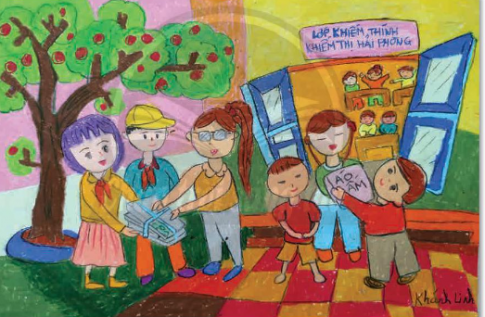 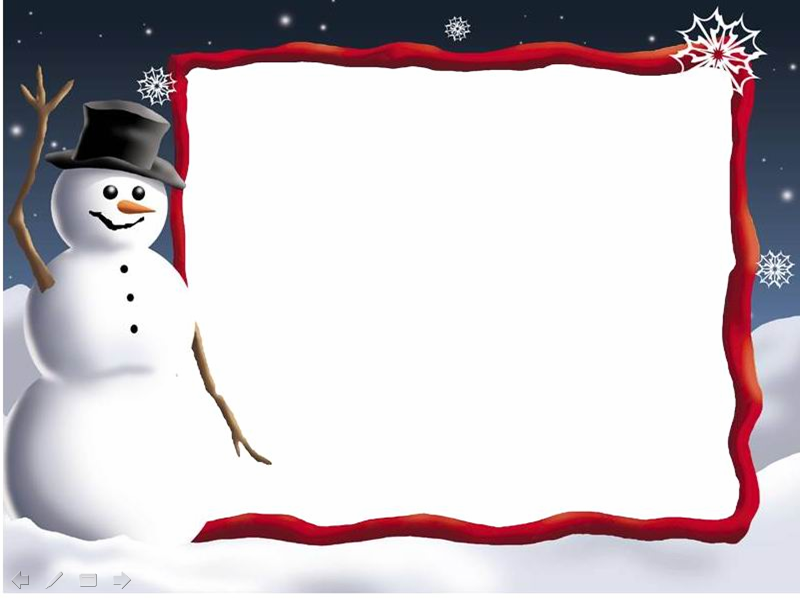 Tiết học kết thúc
Thân ái chào các em !